What is important for doctor’s drug decision-making for the patient with acute schizophrenia
Margarita Morozova, George Rupchev 
Laboratory of psychopharmacology FSBSI Mental health Research Center, Moscow RF
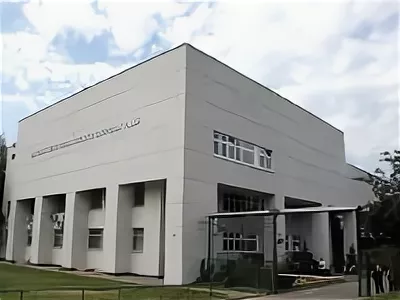 Introduction. Despite the long history of antipsychotic treatment there are still no clear criteria, which can be robust support for drug decision-making. Most of the guidelines recommend considering the phase of illness, treatment response and side-effects (1,2), where the last two can be clarified only after the treatment trial. But what features of the disease or the patient are important for the doctor for choosing the first trial drug for the acute psychotic state is not clear.
Objective. To determine the important hallmarks of patient’s psychotic state, life span and history of illness defining the doctor’s decision, what type of antipsychotic should be chosen.
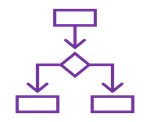 Fig.1.
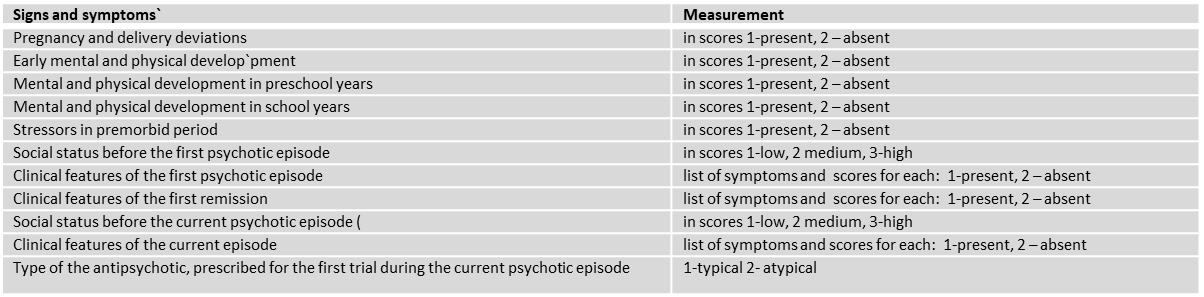 Methods
The data from the case history charts of 275 patients with episodic schizophrenia with rather benign course of the disease were analyzed. We assessed the following parameters (Fig.1)
Fig.3
Results
The analyzed group included inpatients with acute psychotic exacerbation of schizophrenia, mean age 33 (SD 11 years), number of hospitalizations due to psychotic episodes in the past– 7 (SD 6). The symptoms of the current episode varied from patient to patient: delusions and hallucinations, symptoms of disorganization, negative symptoms of different severity were registered (Fig.2).
Fig.2
Conclusion
It appeared that the most important for the decision-making    was the specific features of the patient’s development and early period of the disease, but not the specific signs of current psychotic state. 
Literature:
 1.Remington, G.et al (2017). Guidelines for the Pharmacotherapy of Schizophrenia in Adults. Canadian journal of psychiatry. Revue canadienne de psychiatrie, 62(9), 604–616. 
2.Barnes TR, et al (2020) Evidence-based guidelines for the pharmacological treatment of schizophrenia: Updated recommendations from the British Association for Psychopharmacology. J Psychopharmacol.  Jan;34(1):3-78
http://en.psychiatry.ru/stat/402.
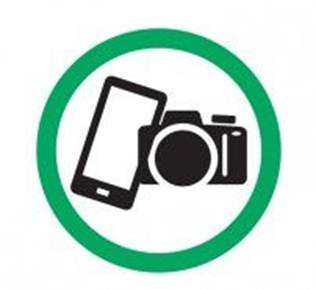 Copyright © 2021 Margarita Morozova, George Rupchev, margmorozova@gmail.com